A re-interpretation of the influence of the Atlantic Ocean
on the climate of the Sahel






Atlantic sector climate variability over the last millennium
and the near-term future
Wednesday, October 17, 2012, Lamont hall




Alessandra Giannini, IRI
alesall@iri.columbia.edu
The canonical view on the influence of the Atlantic Ocean 
on the West African monsoon
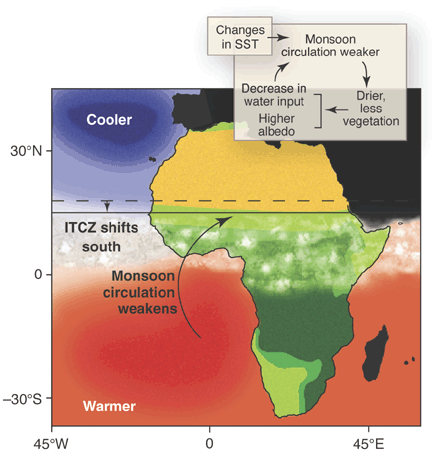 Zeng, Science 2003
Giannini, A, R Saravanan, P Chang, 2005 in Clim. Dyn.
Variability in Sahel rainfall – the West African monsoon
(25% in obs, 21% in ens-mean)
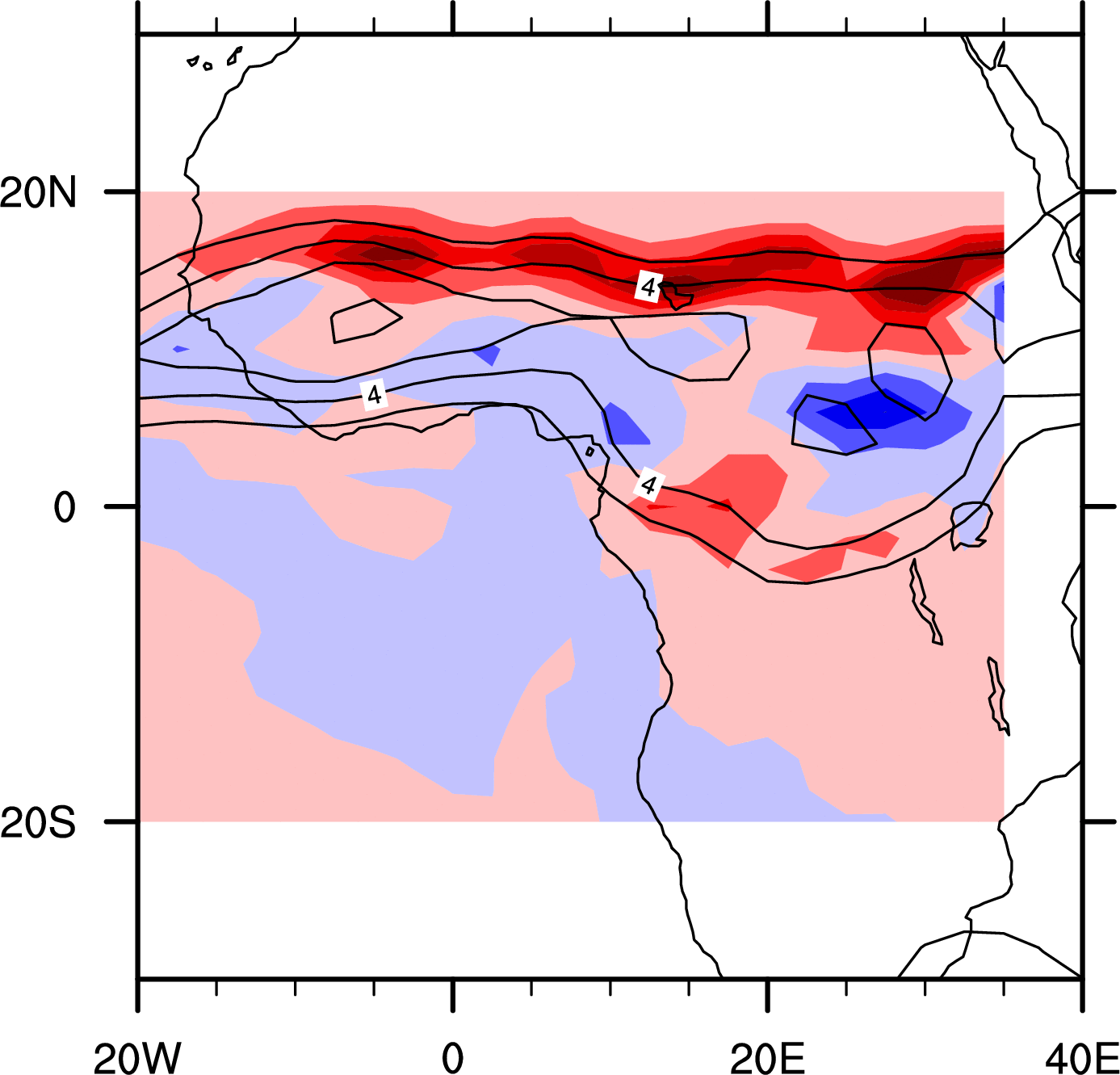 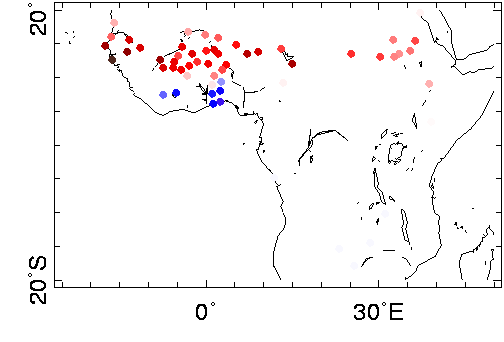 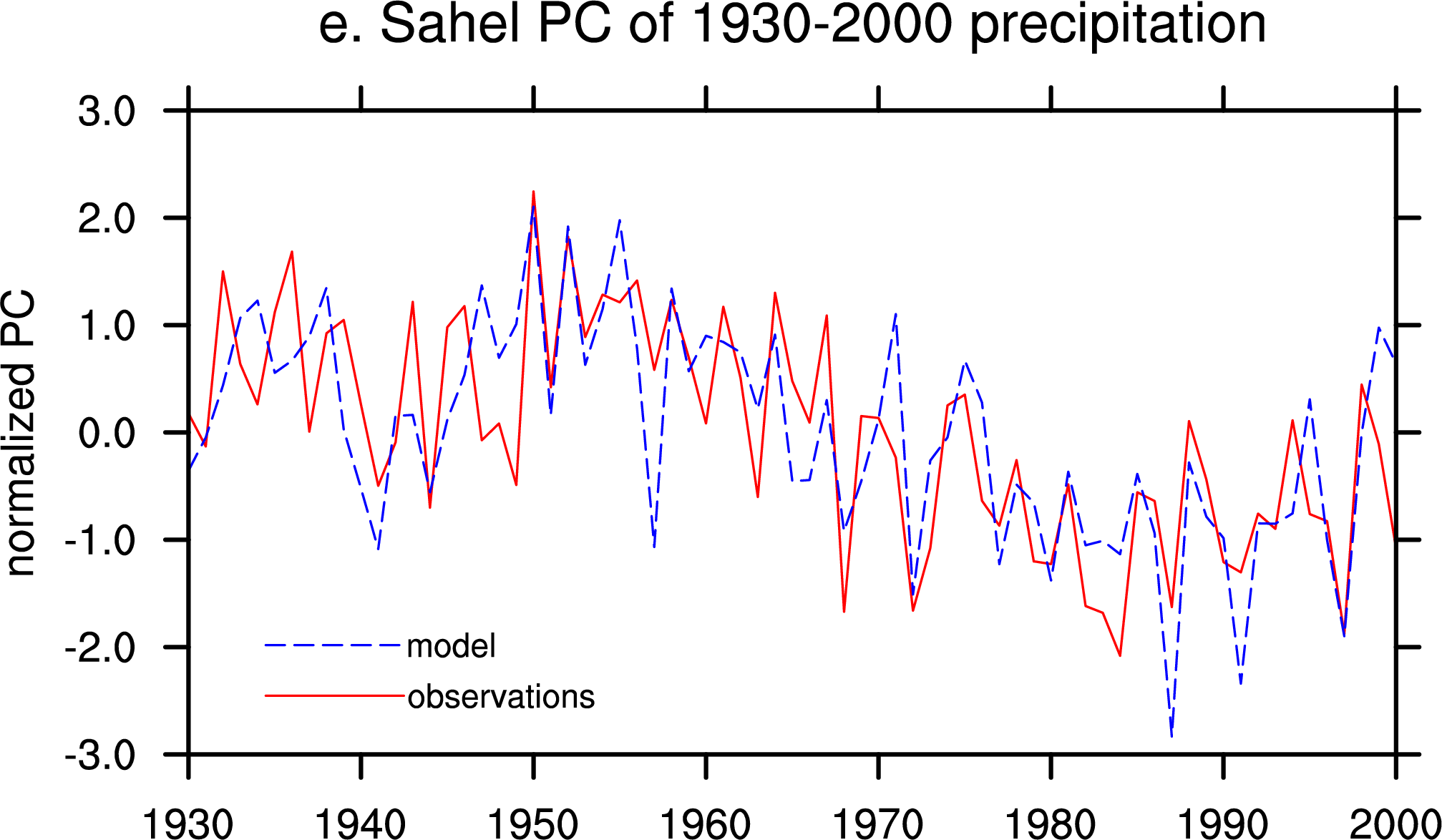 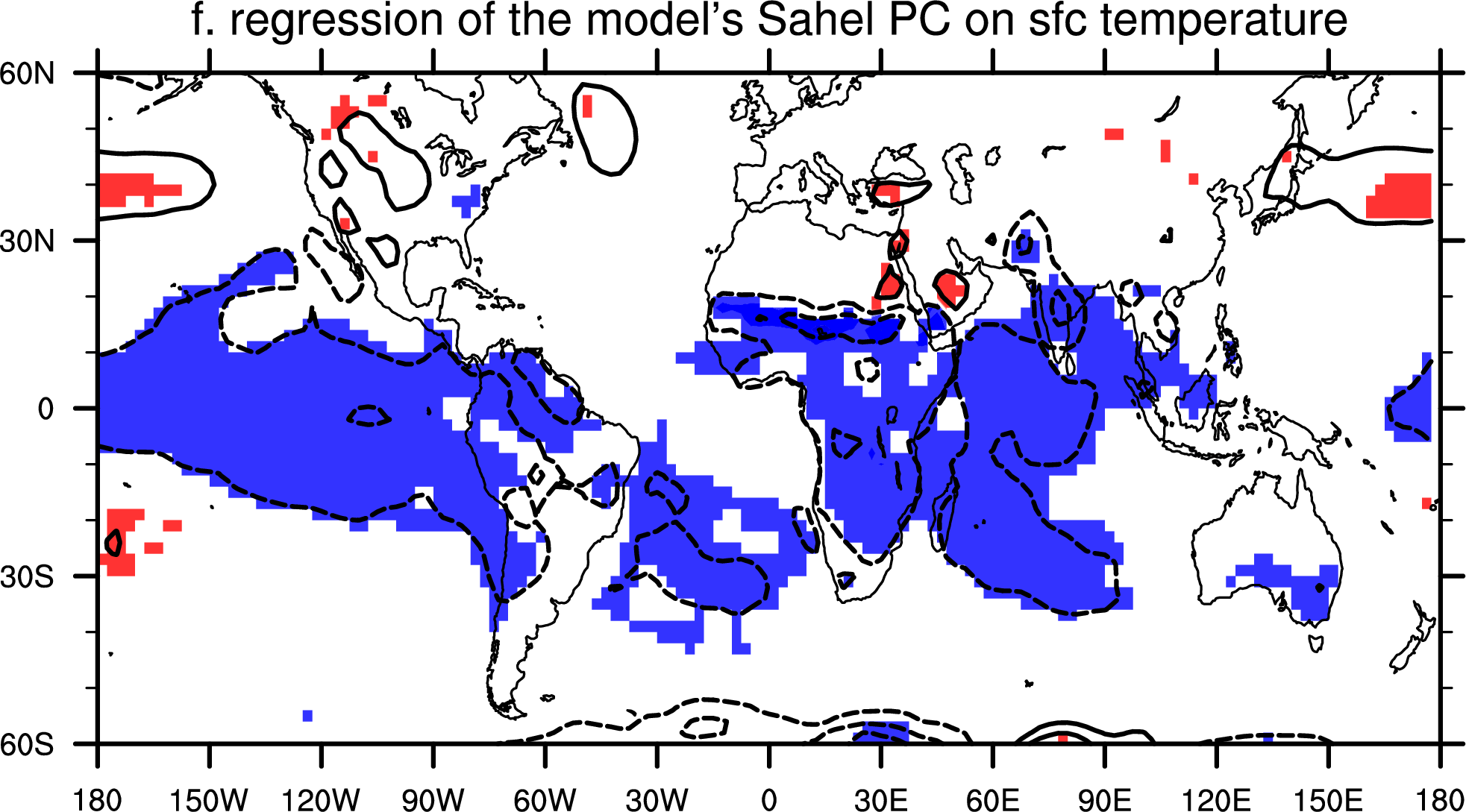 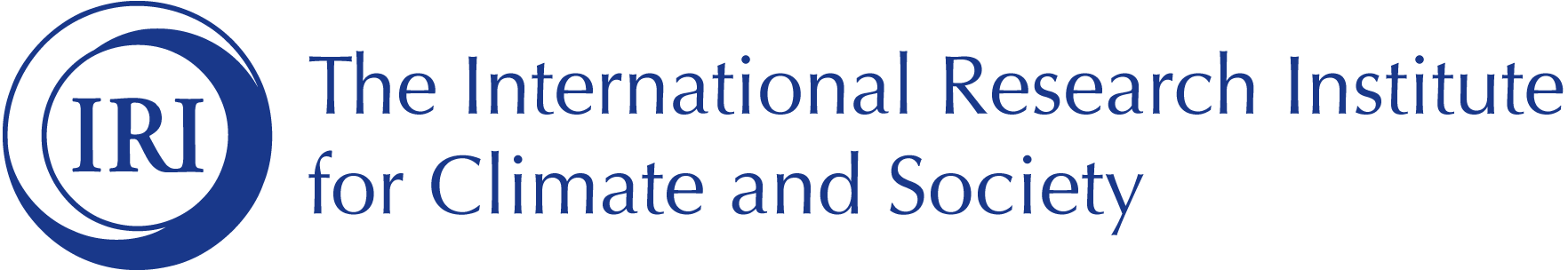 Giannini, A, R Saravanan, P Chang, 2003 in Science
Variability in Sahel rainfall: 
separation of interdecadal and interannual time scales
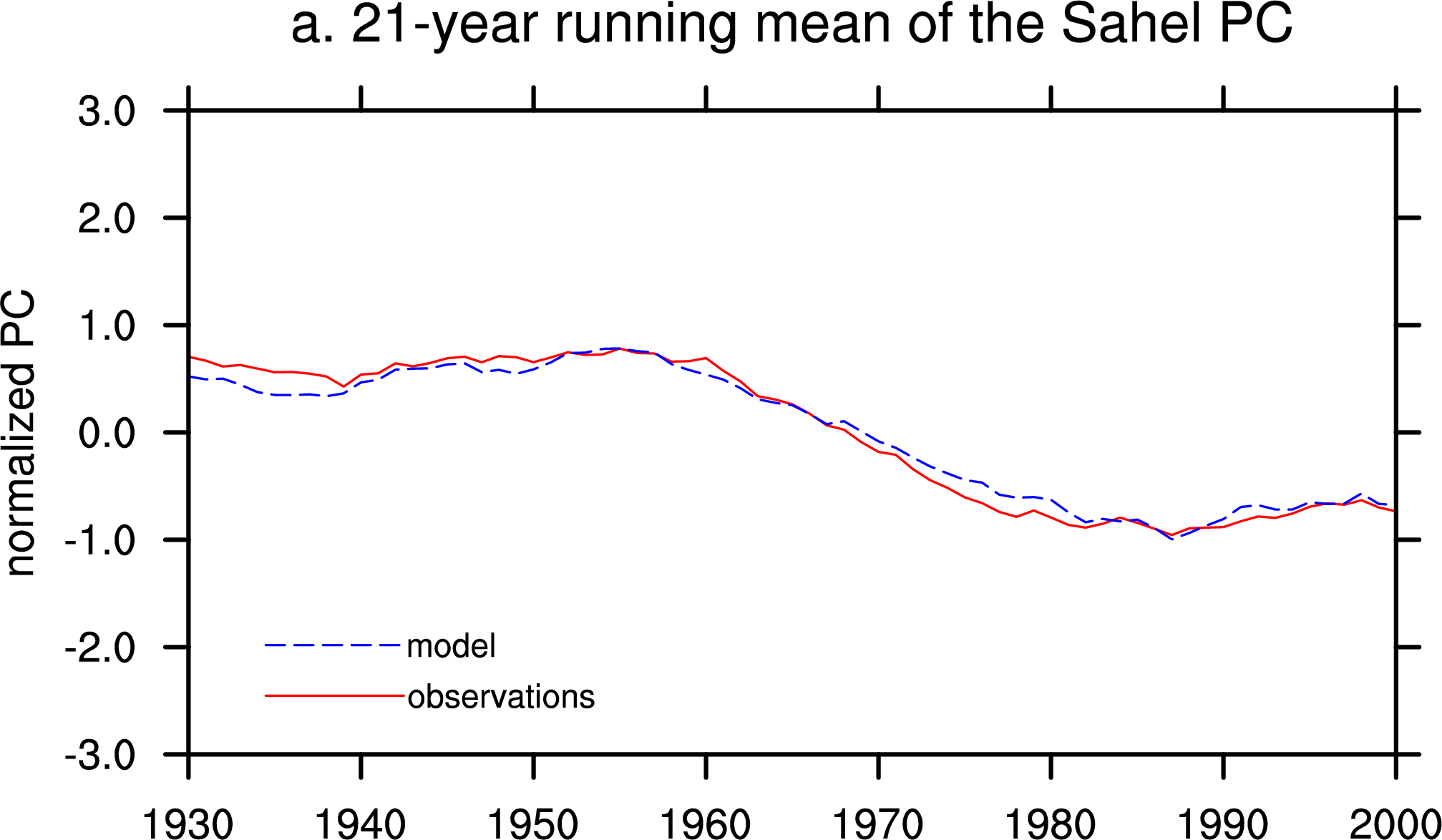 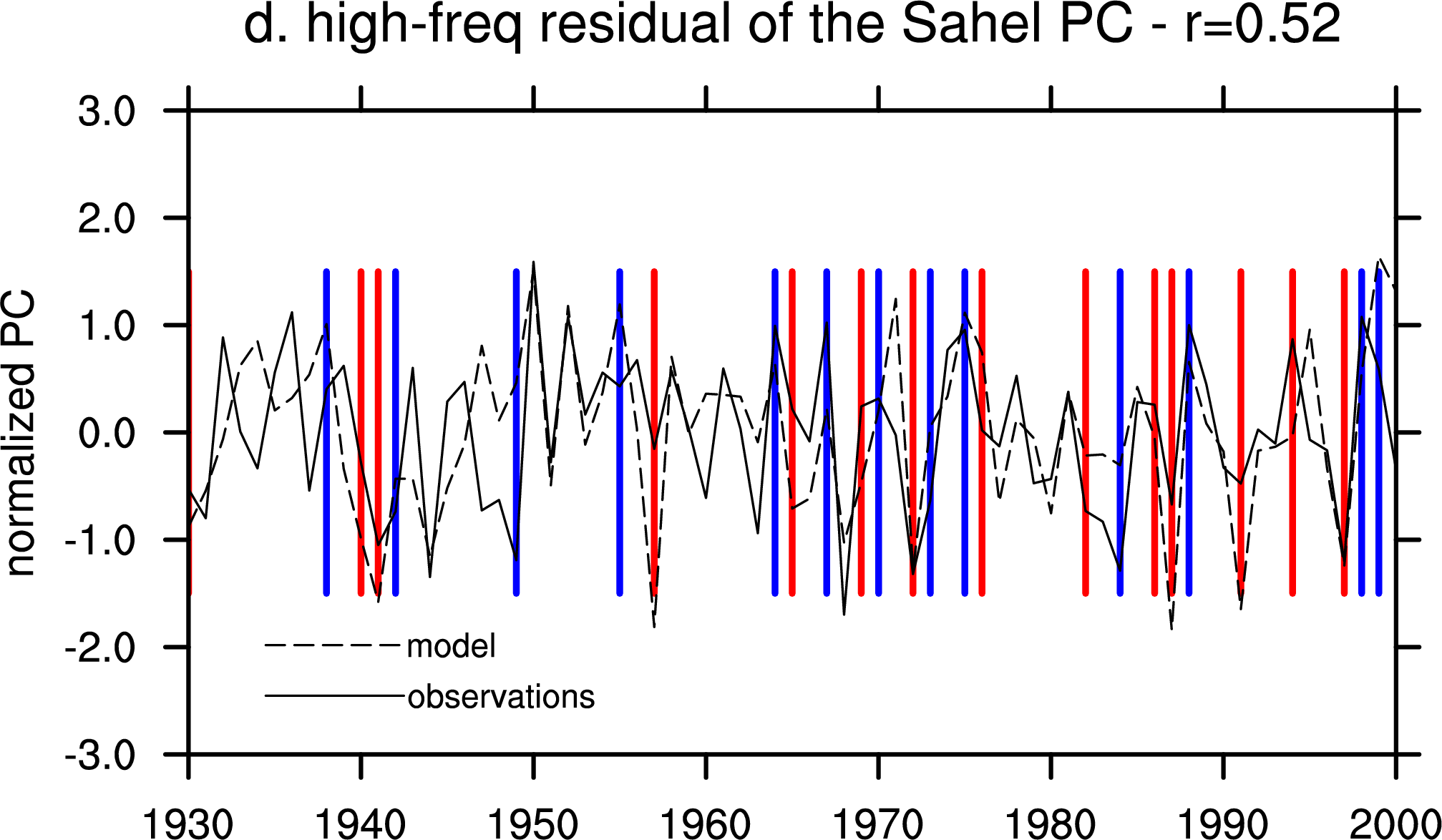 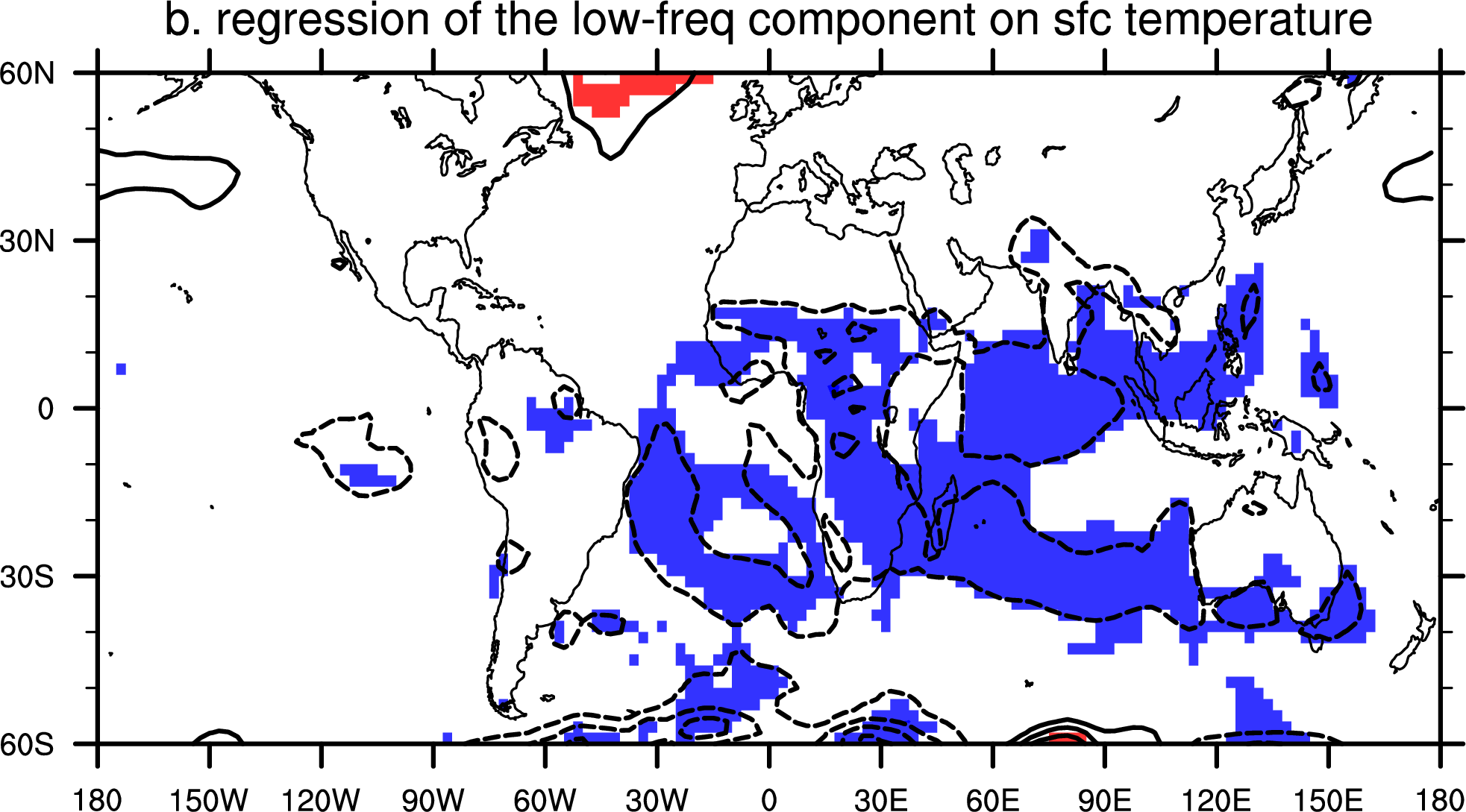 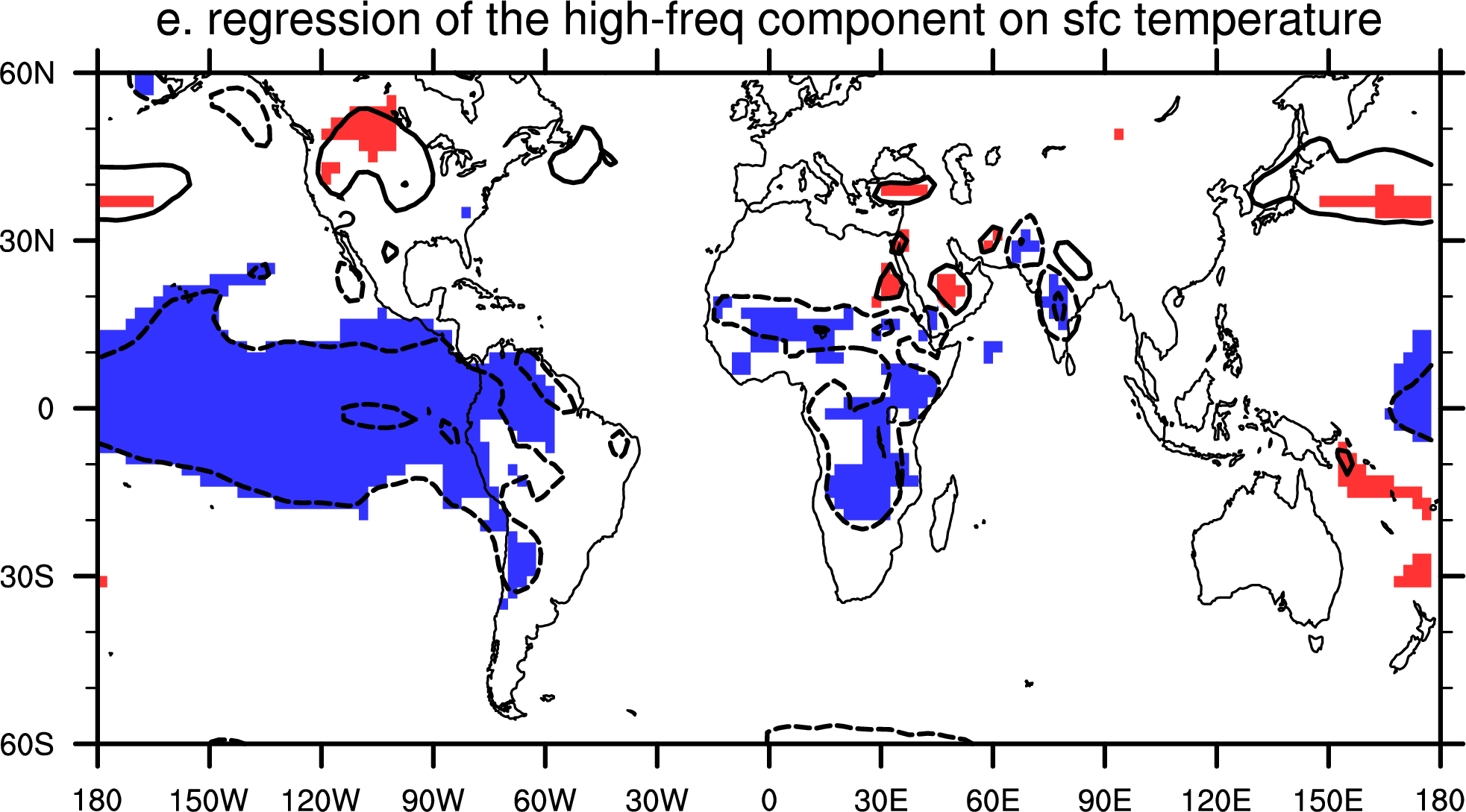 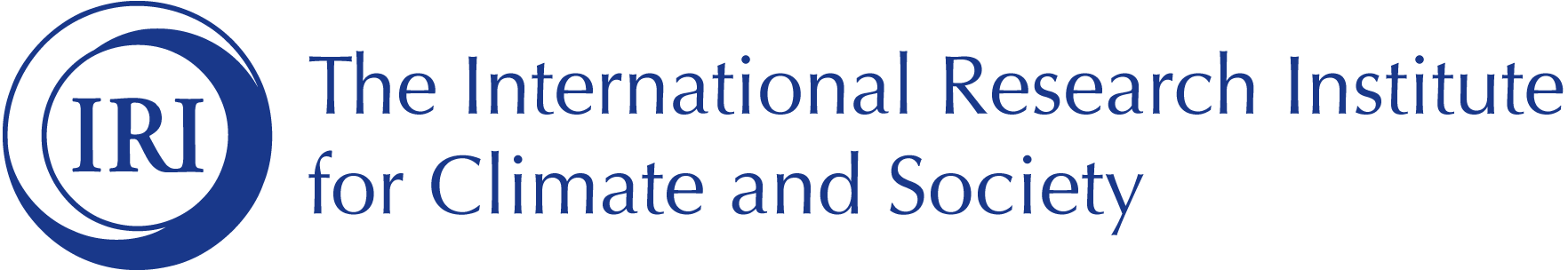 Variability in Gulf of Guinea rainfall – linked to the oceanic ITCZ
(15% in obs, 32% in ens-mean)
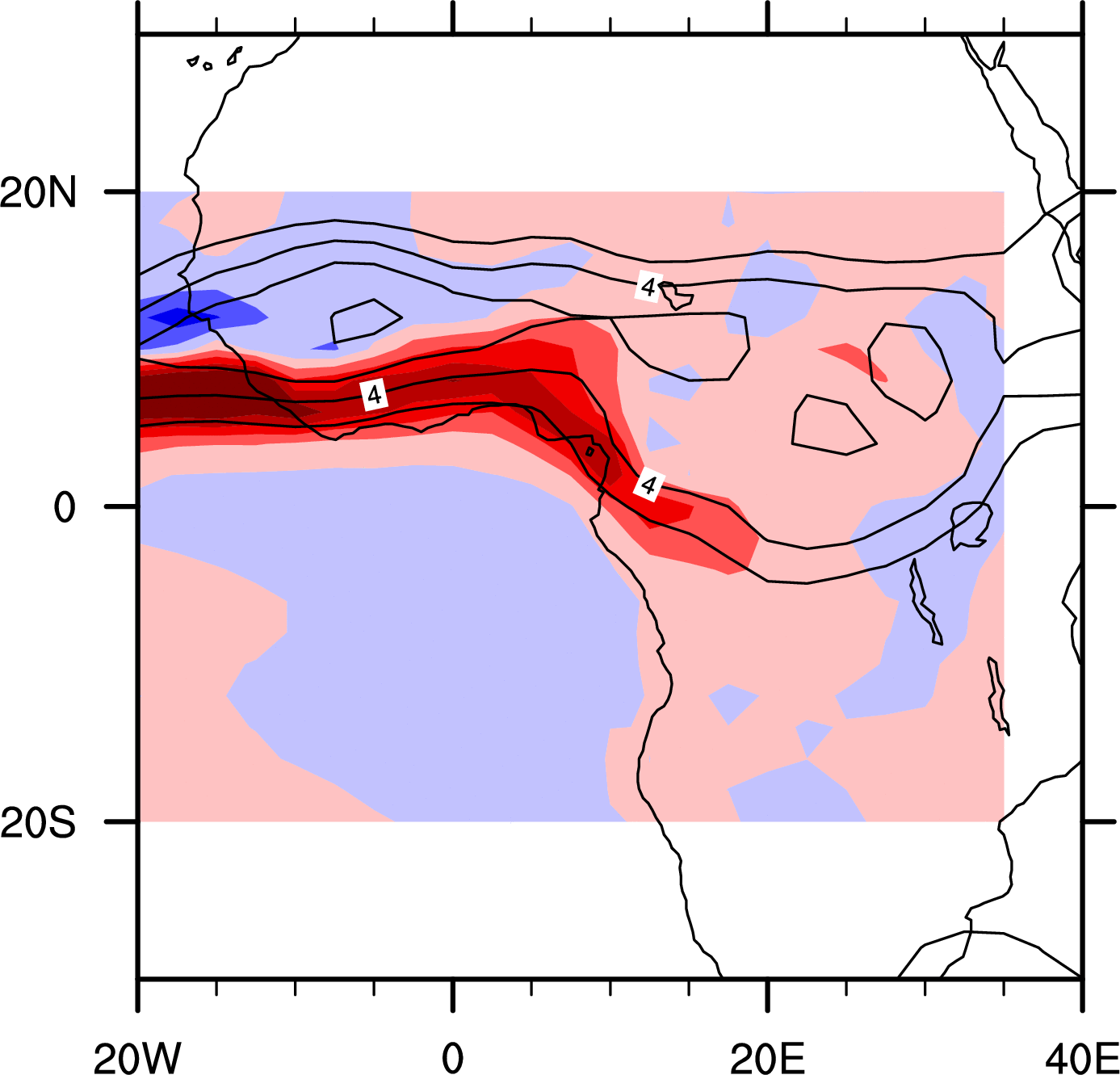 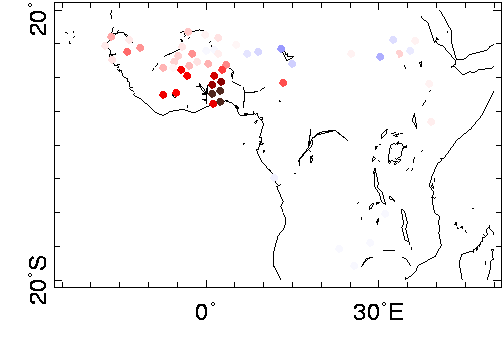 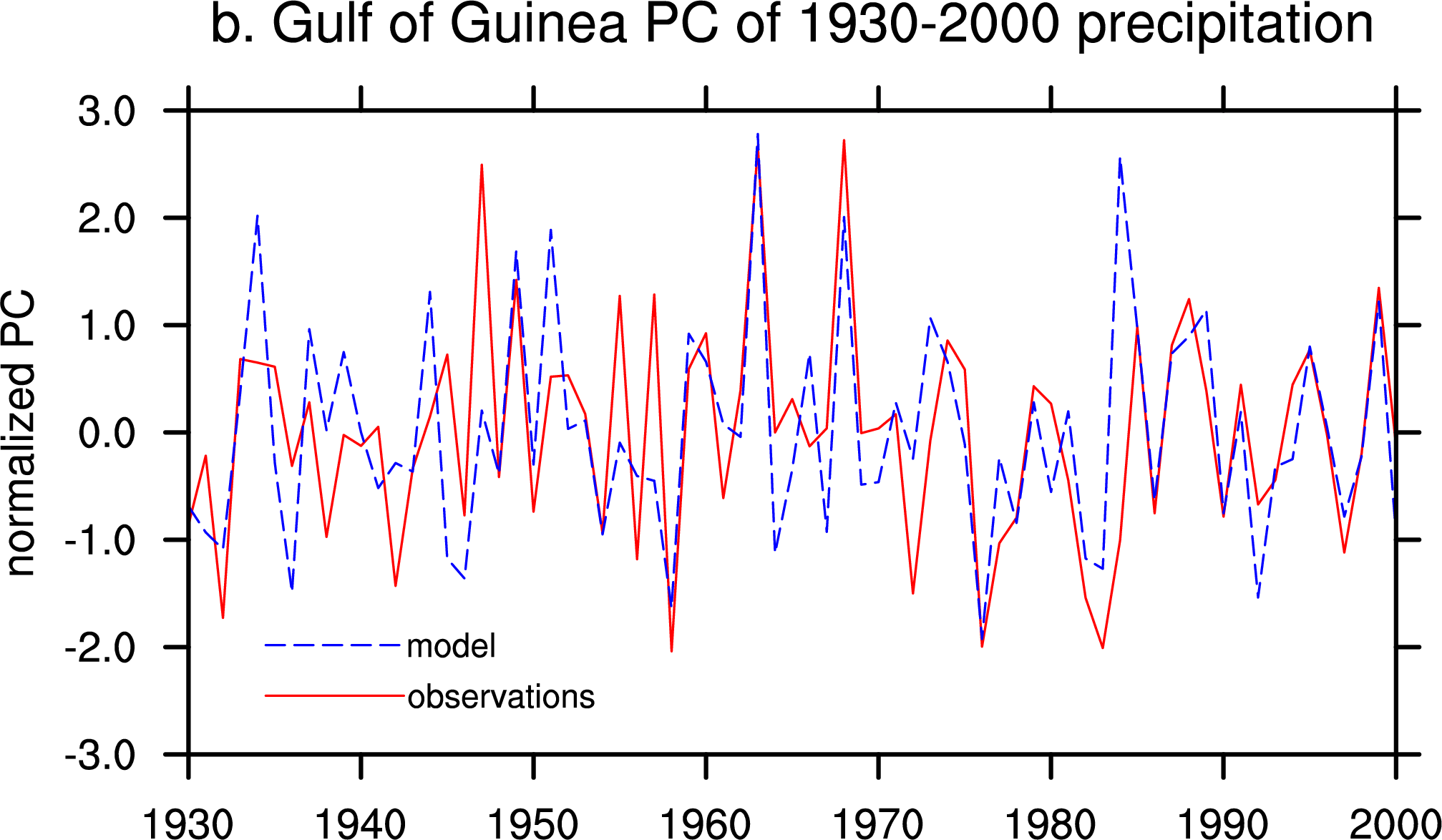 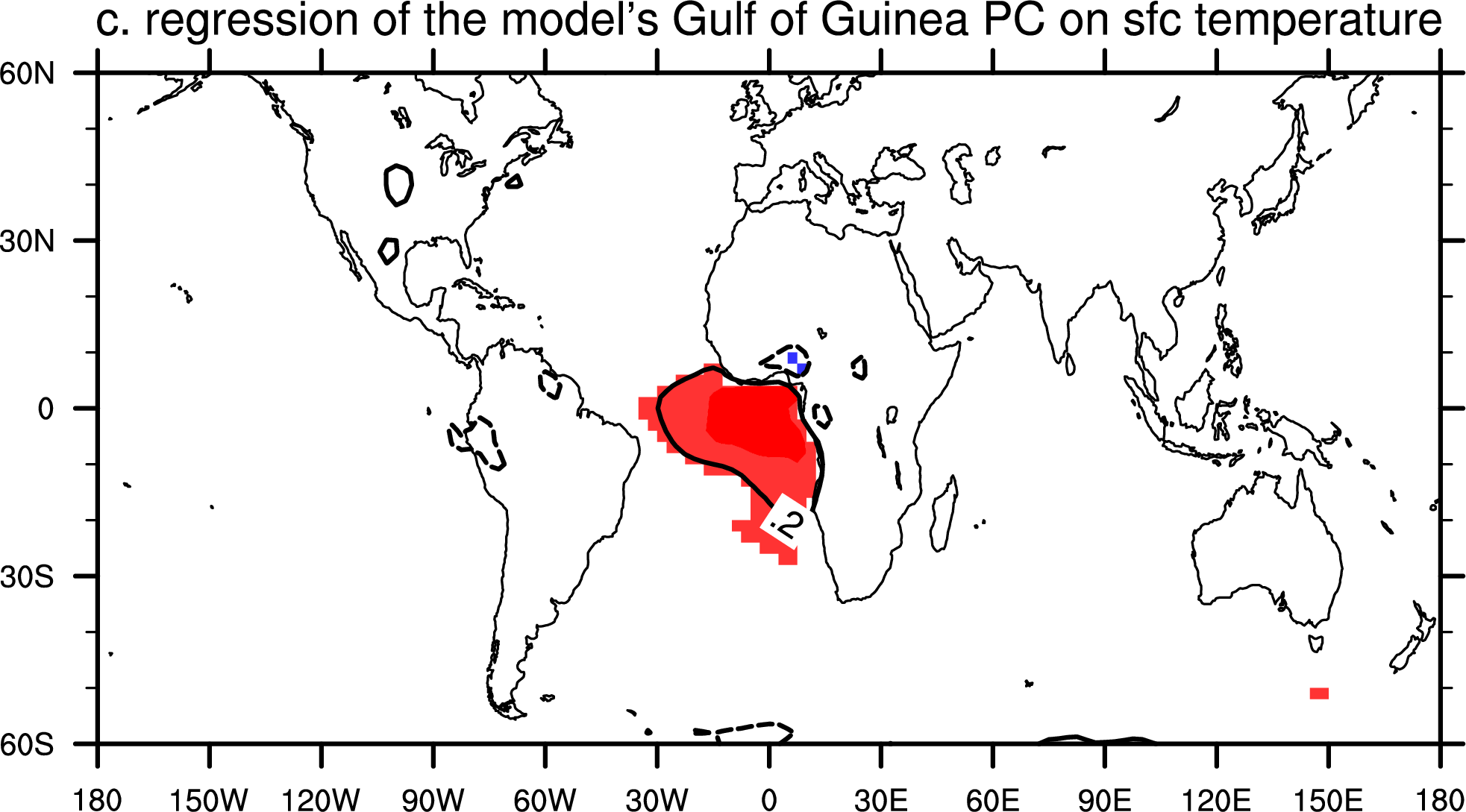 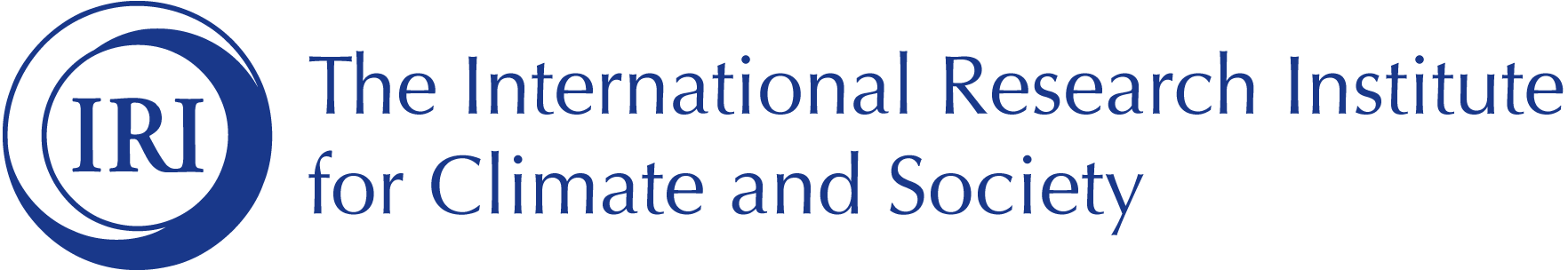 Giannini, A, R Saravanan, P Chang, 2005 in Clim. Dyn.
The relative roles of the Atlantic and Indian Oceans
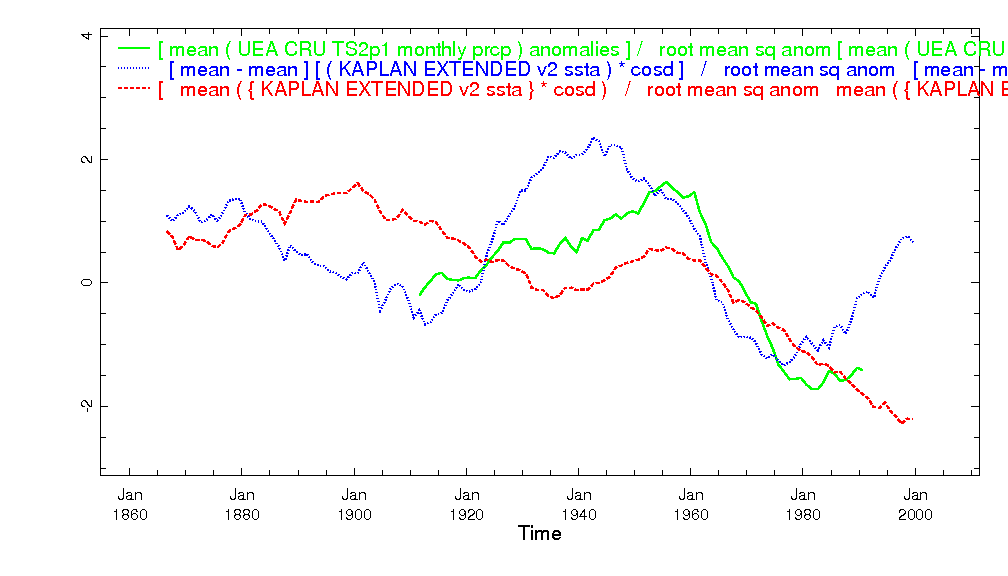 green – Sahel rainfall
blue – north Atlantic SST (minus global mean)
red – equatorial Indian Ocean SST (with sign reversed)
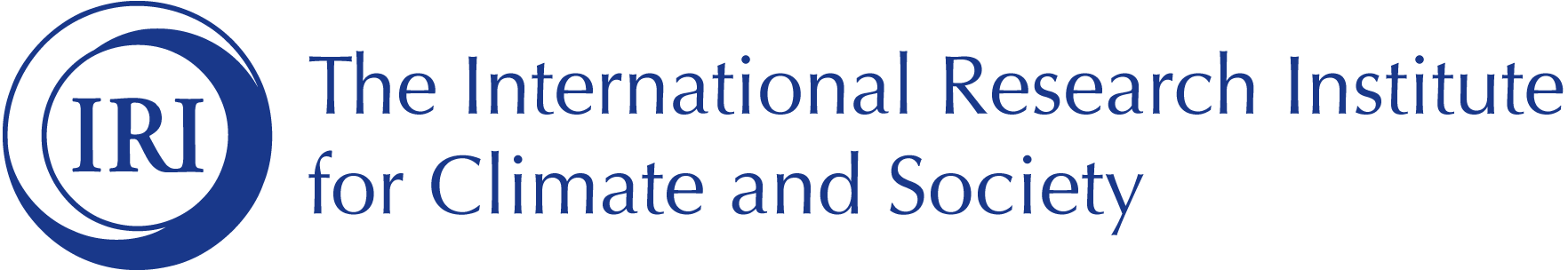 [Speaker Notes: Indian Ocean/warming of the tropical oceans
	 controls vertical stability
	 related to frequency of daily rainfall?

 Atlantic Ocean/
	 controls moisture supply
	 related to intensity of daily rainfall?]
Models say that IF the subtropical North Atlantic warms up 
more than the global tropics, then the Sahel could get wetter…










Past
Green: end 20th century – pre-Industrial
Blue: end – beginning 20th century
Future
Yellow: mid-21st (A1B) – end 20th 
Red: end 21st – end 20th
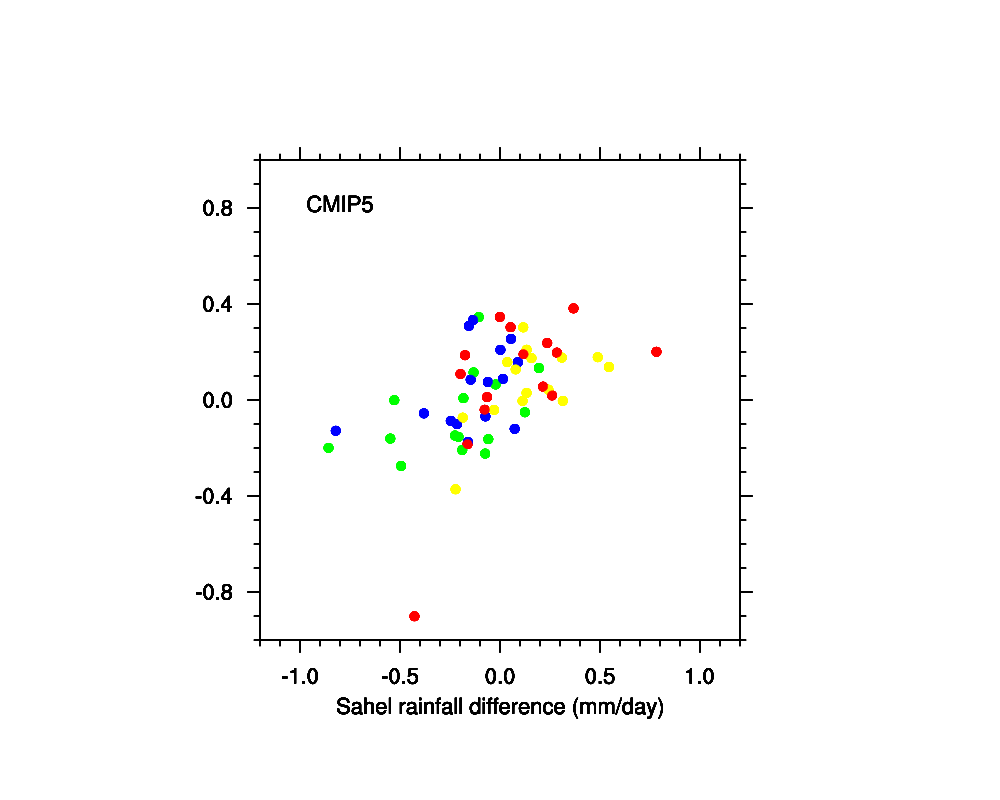 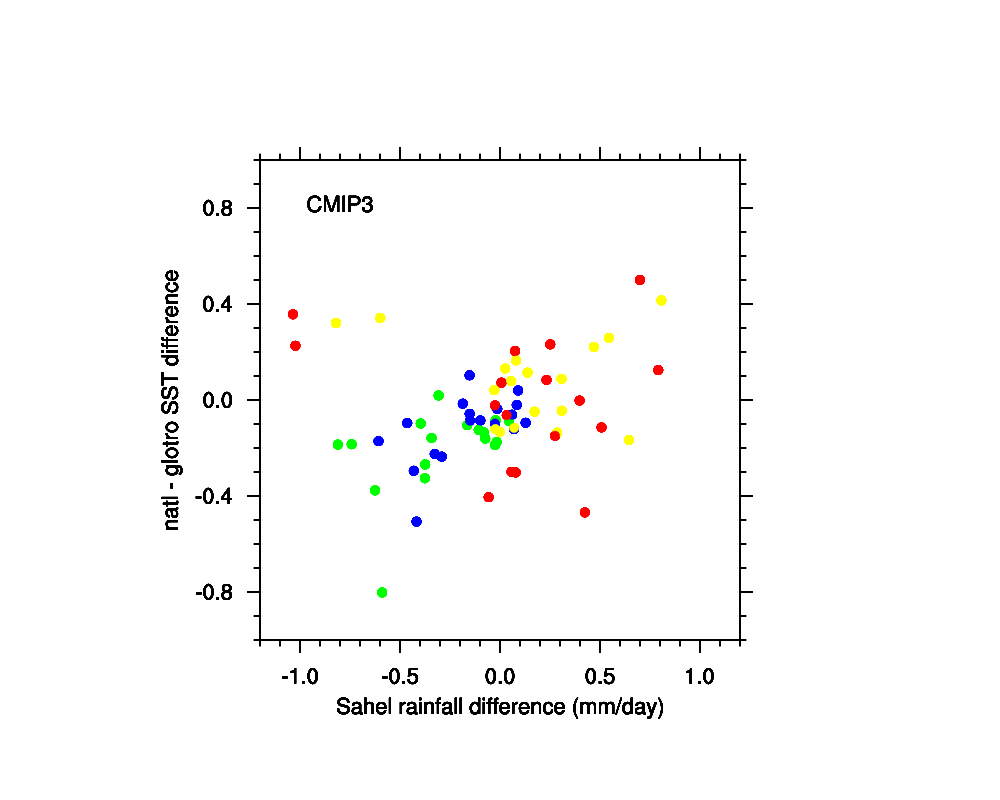 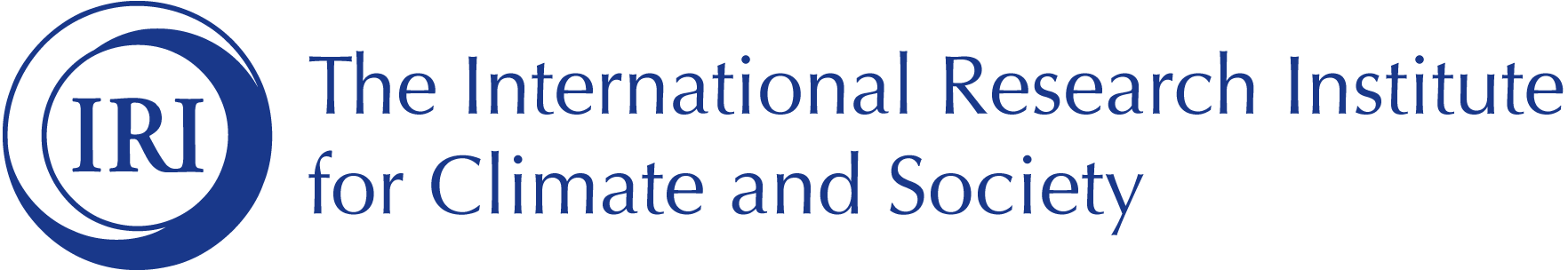 A re-interpretation…
We need to consider all ocean basins simultaneously, 
rather than independently, 
look at relative changes between basins.



Global tropical oceans set the threshold for convection





Local ocean [in the case of the Sahel, the Atlantic] 
	provides the moisture to meet the threshold
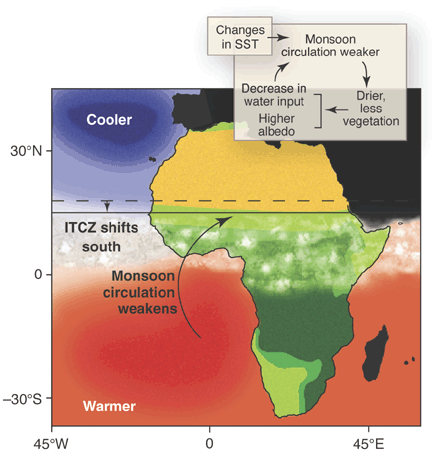 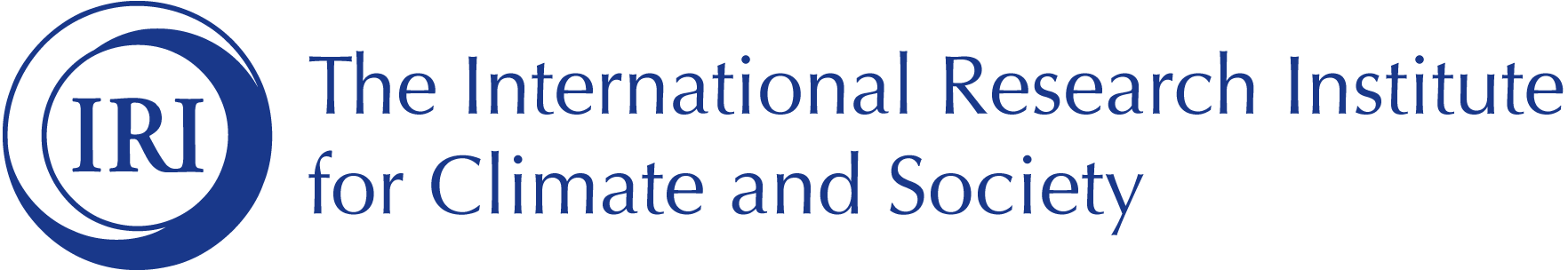 Zeng, Science 2003